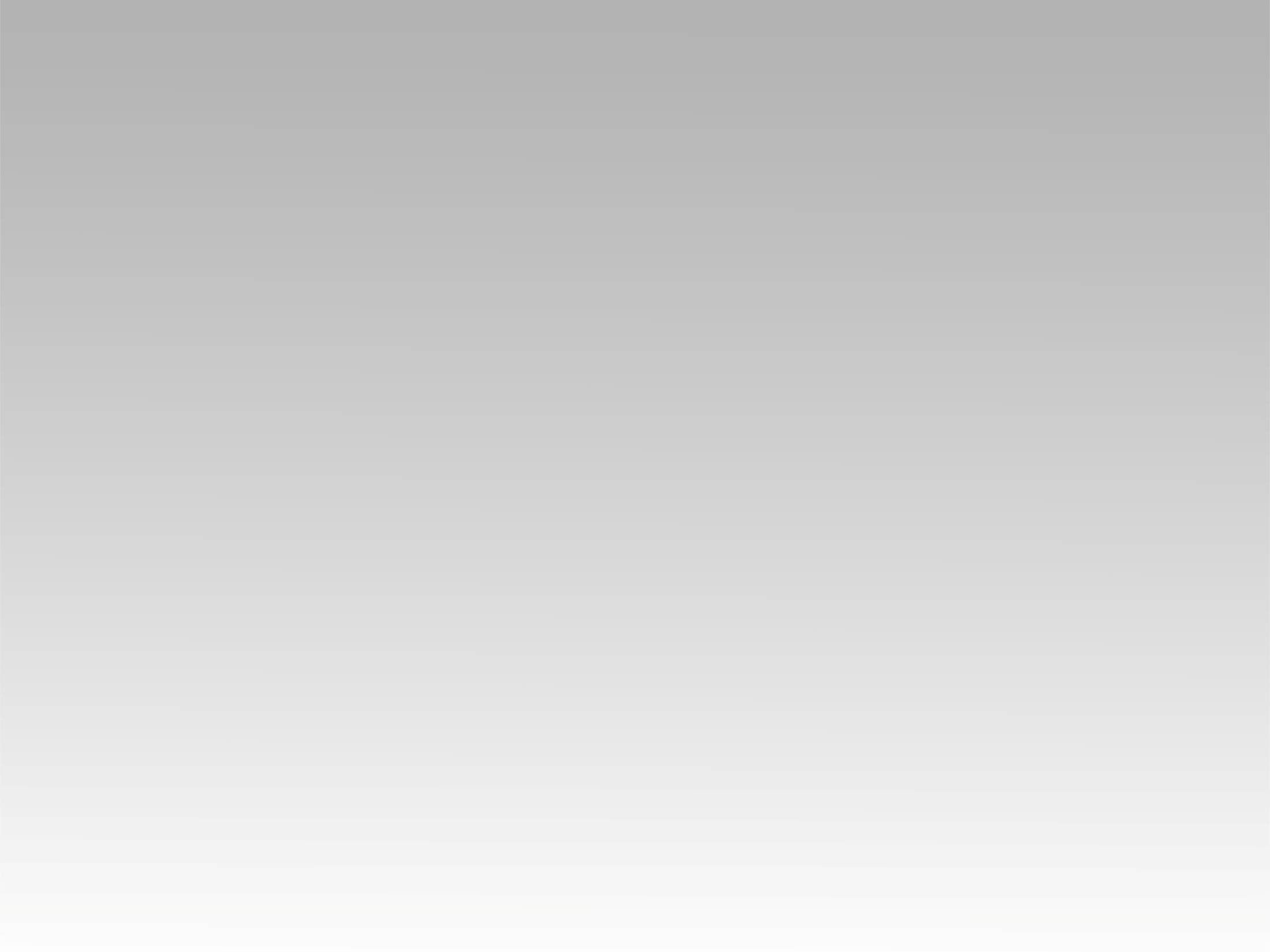 ترنيمة 
أنا محتاج اتغطى بدمك
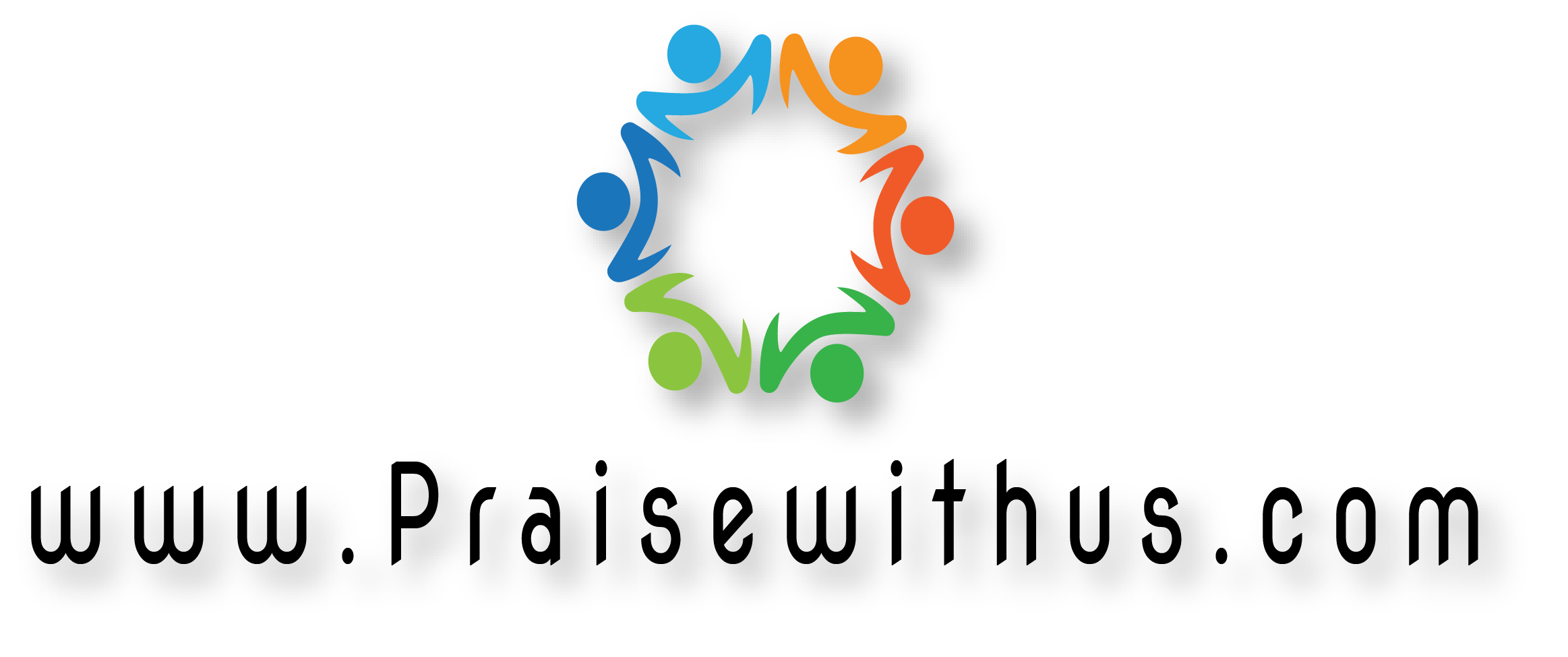 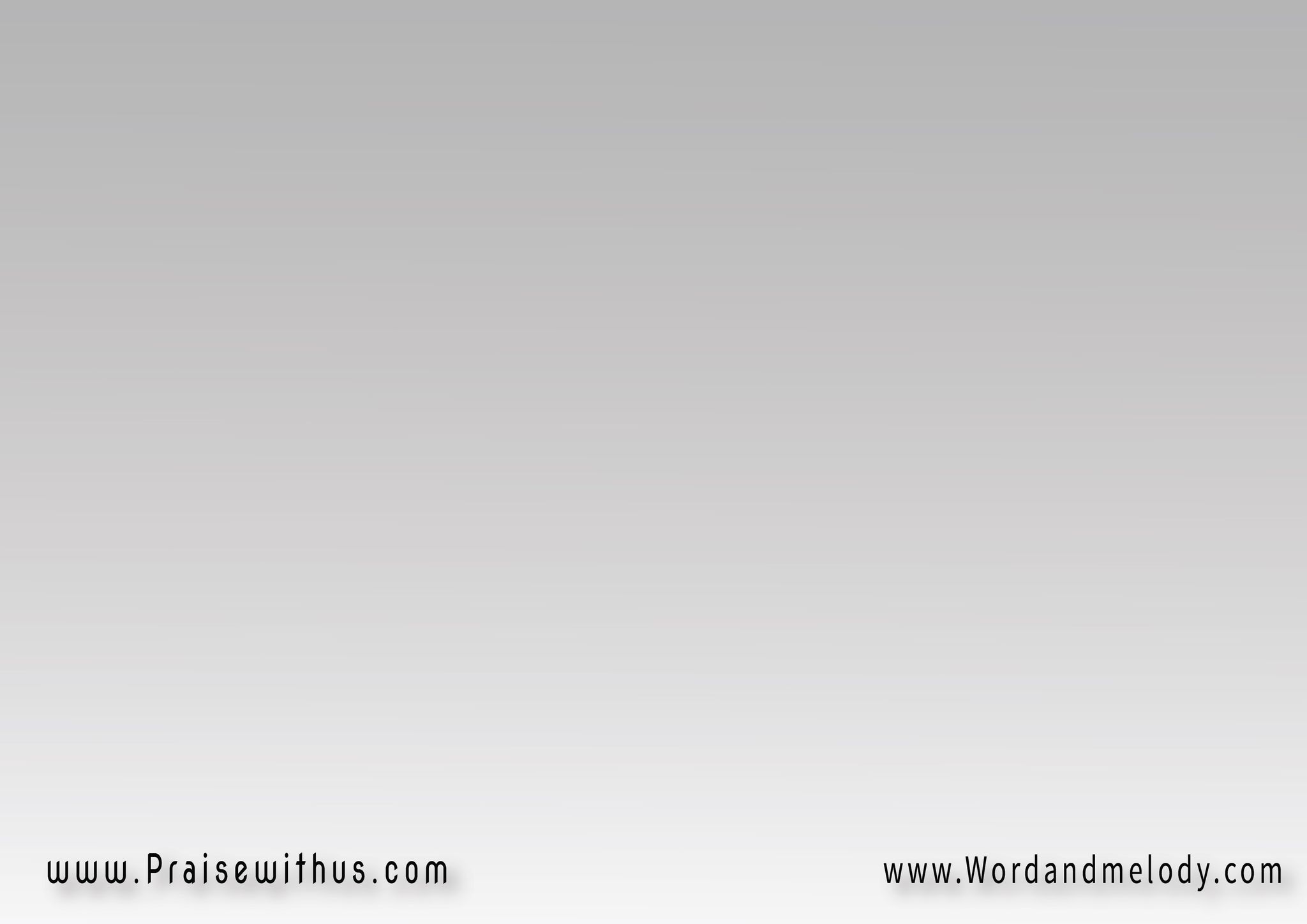 1-
أنا محتاج أتغطي بدمك 
 وأختبي بضعفاتي فيكلما بآجي لعرش جلالك
وانسكب عند قدميك
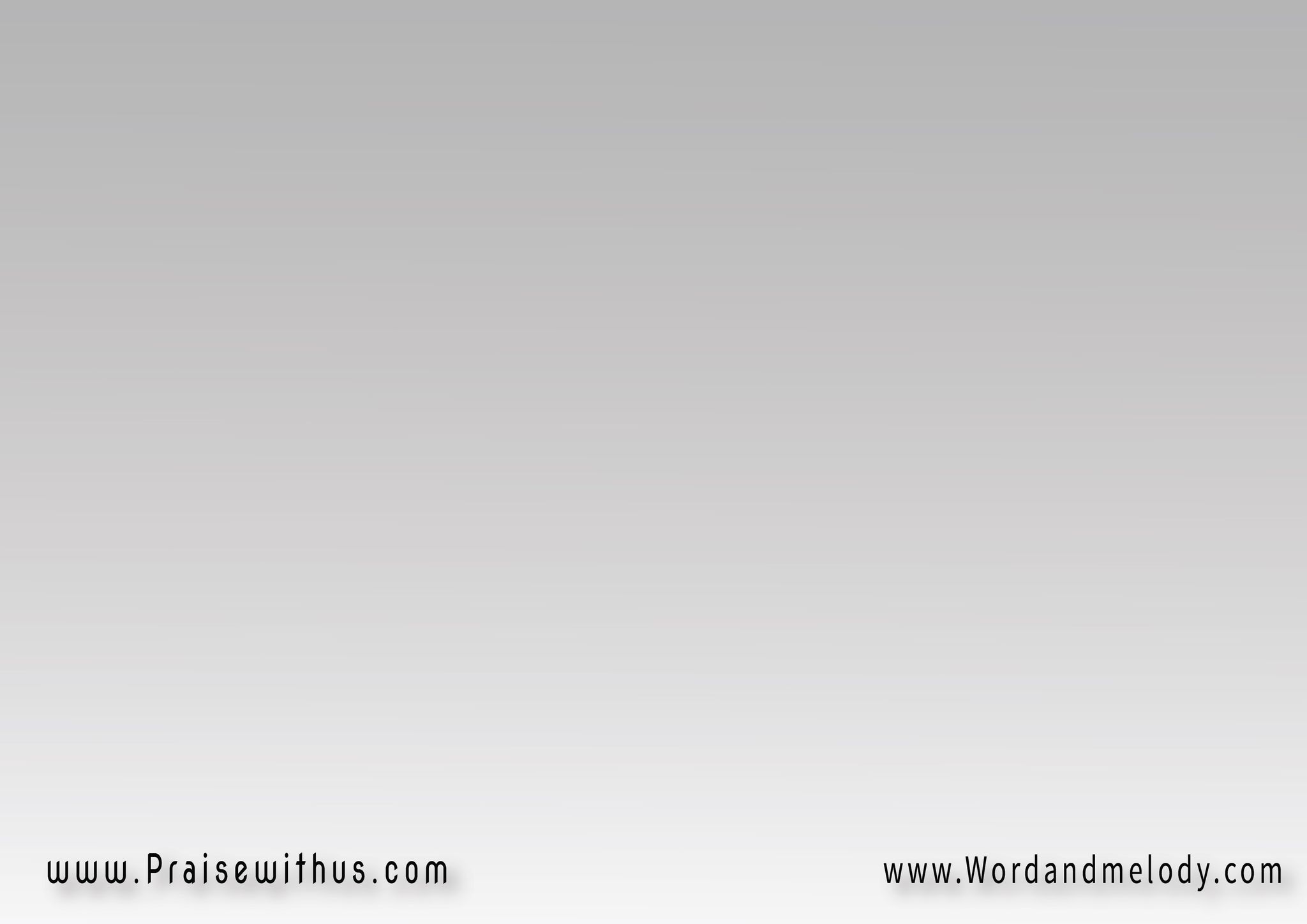 القرار: 
( عيني عليك )2 
علي صليبك على وعودك( واثق فيك ) 2 
ها تقدني حسب عظمة جودك
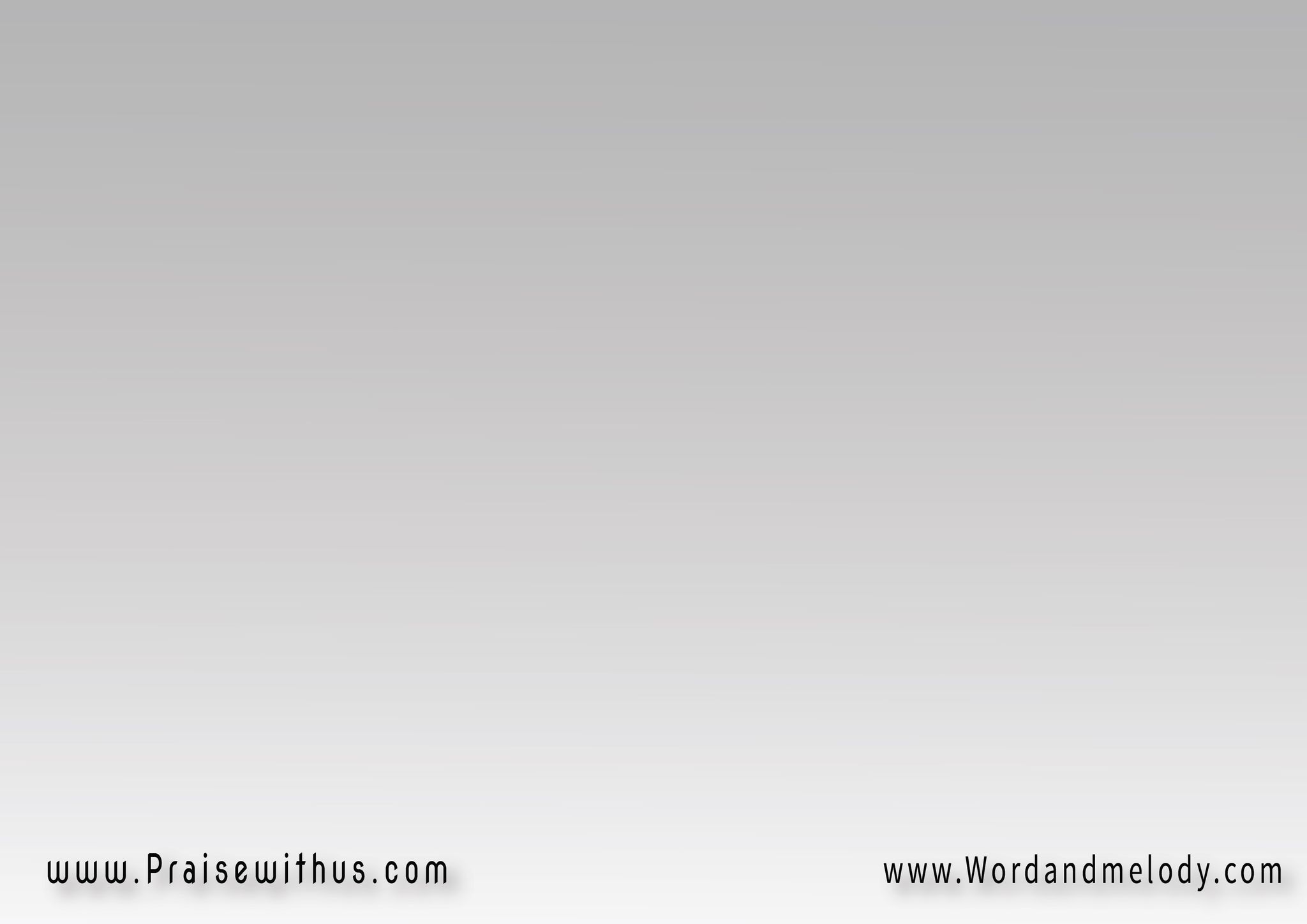 2-
أنا محتاج أن أمتلي منك 
وأعرفك بحقيقة الآنوبسلطانك اشهد عنك 
 مش بضعف ولا بهتان
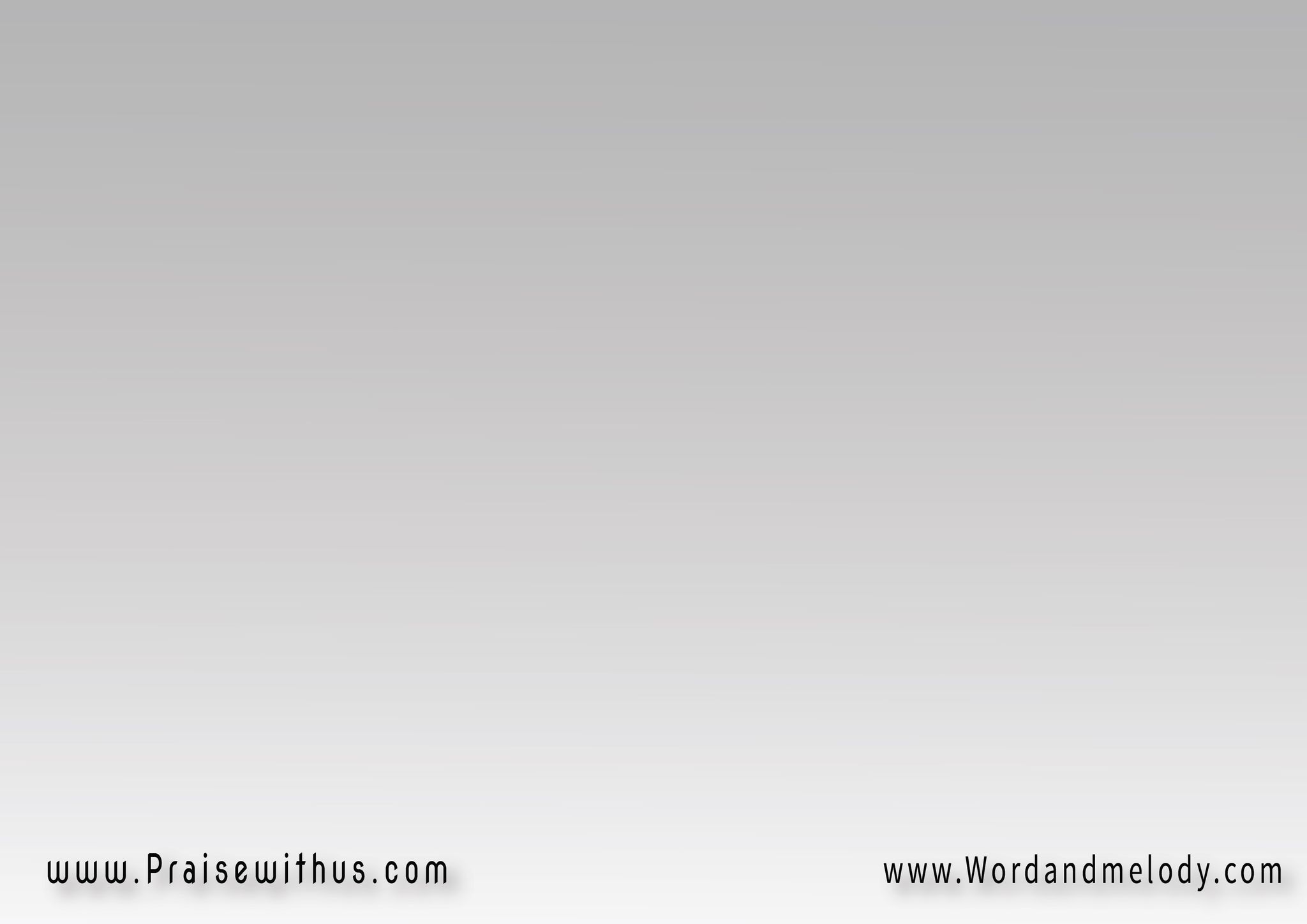 القرار: 
( عيني عليك )2 
علي صليبك على وعودك( واثق فيك ) 2 
ها تقدني حسب عظمة جودك
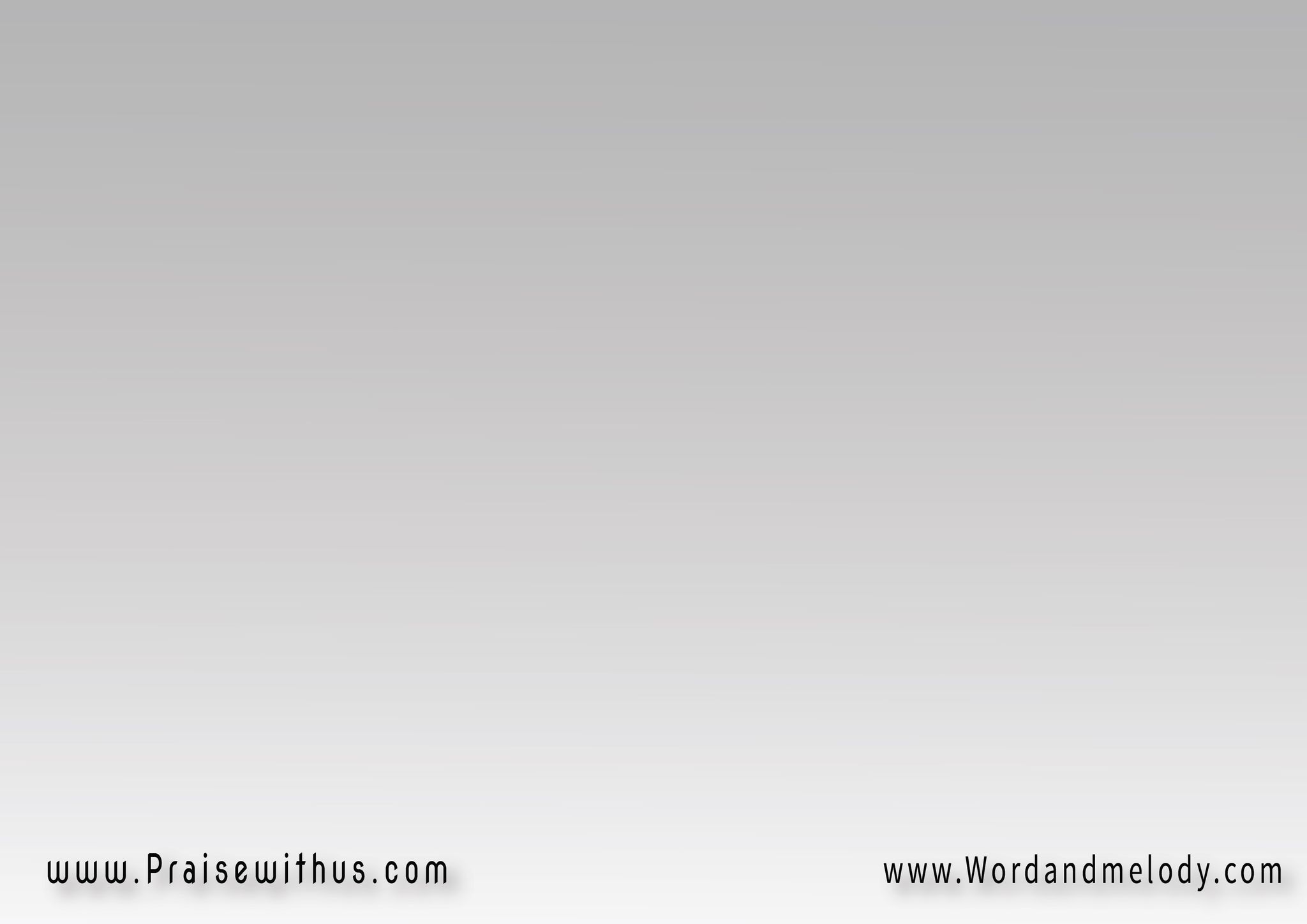 3-
أنا محتاج أتعلم منك 
 إزاي أنقص وانت تزيد
واقف في الثغر قدامك 
 كرجل عينه على المواعيد
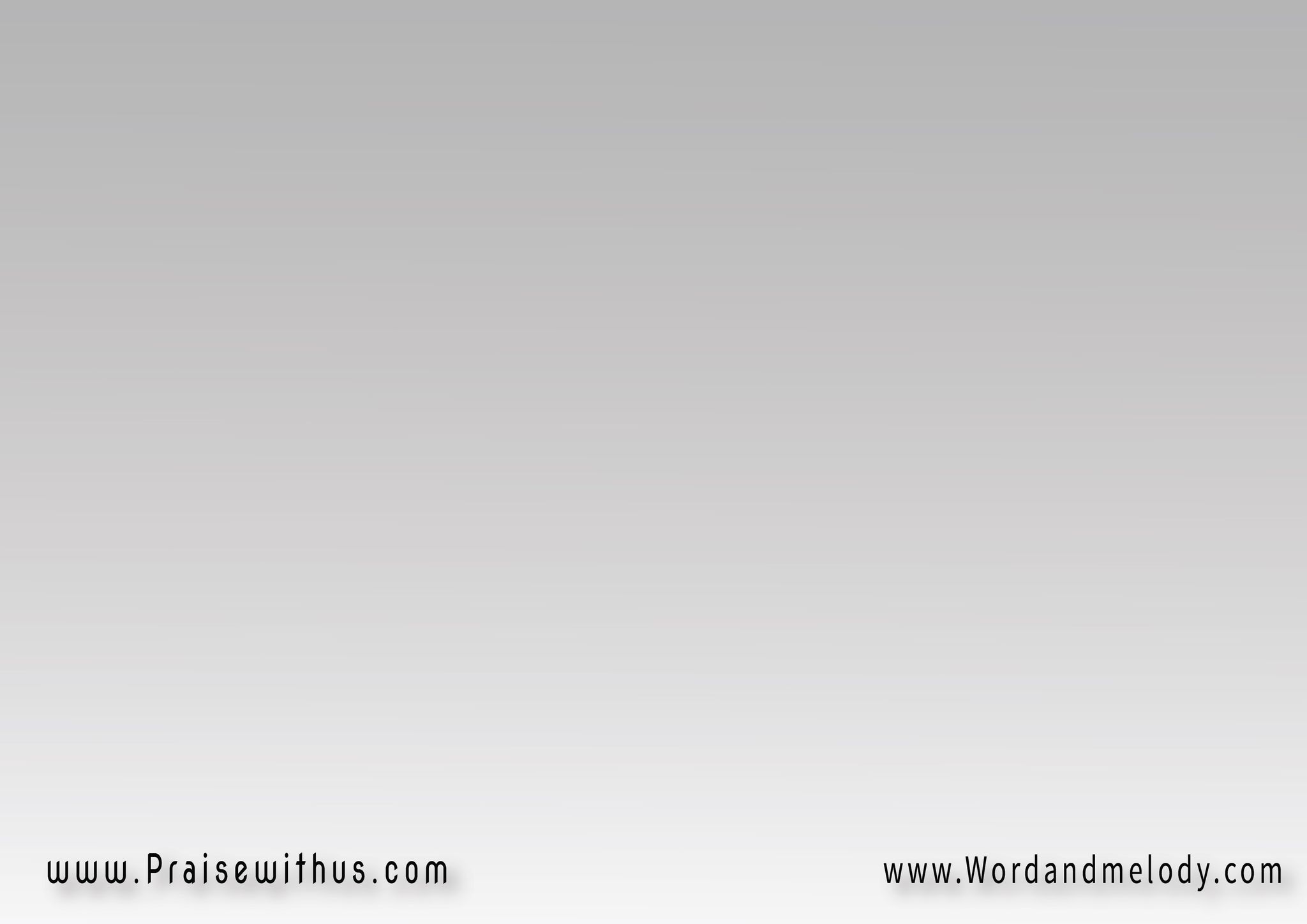 القرار: 
( عيني عليك )2 
علي صليبك على وعودك( واثق فيك ) 2 
ها تقدني حسب عظمة جودك
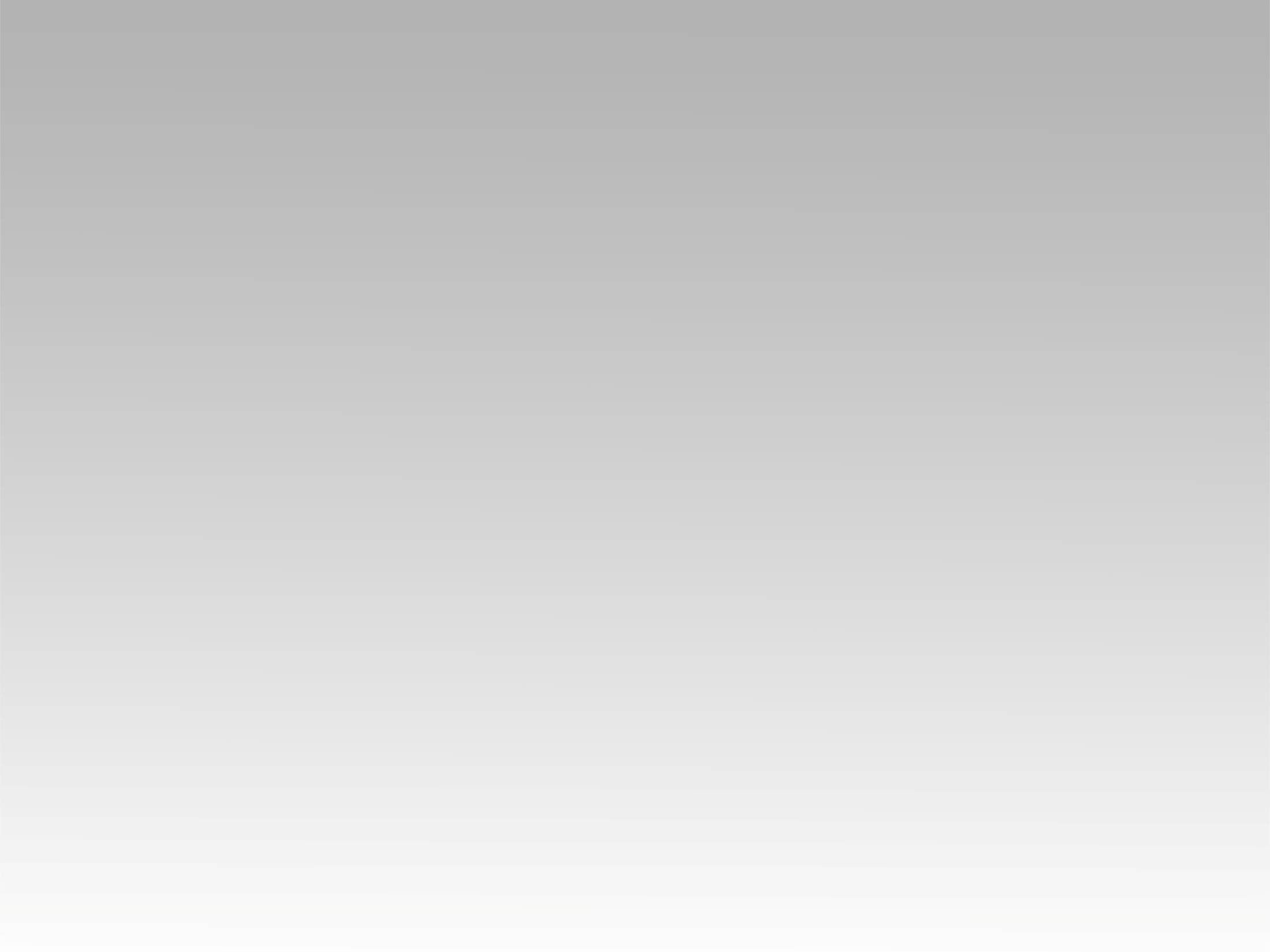 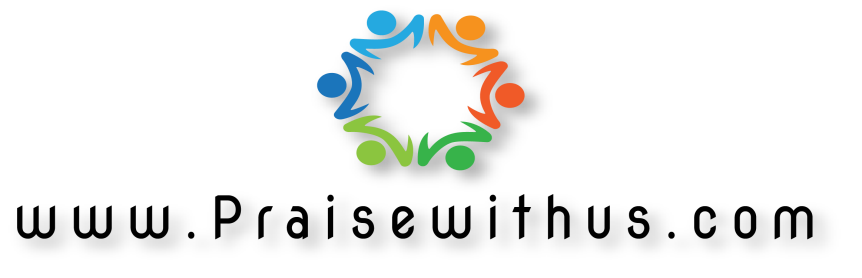